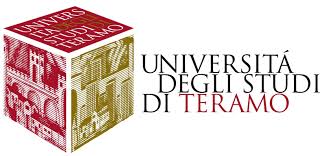 Corso di Diritto della Navigazione e dei Trasporti
Anno accademico 2020-2021
Prof. Massimiliano Musi
La nautica da diporto
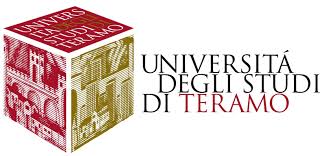 Codice della nautica da diporto
(D.lgs. 18 luglio 2005, n. 171)
Legge 7 ottobre 2015 n. 167
Delega al governo per la riforma del codice della nautica da diporto
Decreto Legislativo 
3 novembre 2017 n. 229
Revisione ed integrazione del D.lgs. 18 luglio 2005 n. 171 recante codice della nautica da diporto
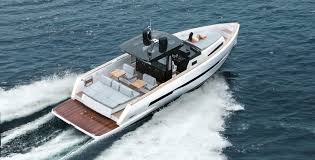 Nuovo codice della nautica da diporto 
13 Febbraio 2018
La nautica da diporto
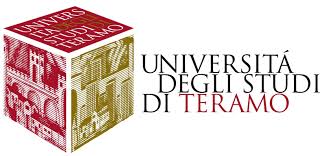 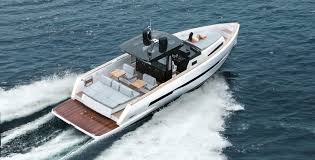 Finalità e ambito di applicazione del Codice: Art. 1
«Le disposizioni del presente codice si applicano alla navigazione da diporto esercitata, per fini esclusivamente lusori o anche commerciali, mediante le unità di cui all'articolo 3 del presente codice, nonché' alle navi di cui all'articolo 3 della legge 8 luglio 2003, n. 172.)) 
Le disposizioni del presente codice si applicano alle unità di cui all'articolo 3 che navigano in acque marittime e interne, fermo restando quanto previsto dall'articolo 3 della legge 8 luglio 2003, n. 172, e dal decreto-legge 30 dicembre 1997, n. 457, convertito, con modificazioni, dalla legge 27 febbraio 1998, n. 30»
La nautica da diporto
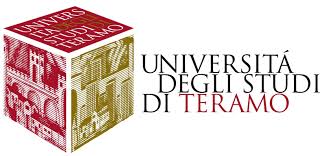 Art. 2. 
Unità da diporto utilizzata a fini commerciali
«1. L'unità da diporto è utilizzata a fini commerciali quando: a) è oggetto di contratti di locazione e di noleggio; b) è utilizzata per l'insegnamento professionale della navigazione da diporto; c) è utilizzata da centri di immersione e di addestramento subacqueo come unità di appoggio per i praticanti immersioni subacquee a scopo sportivo o ricreativo. c-bis) è utilizzata per assistenza all'ormeggio delle unità di cui all'articolo 3 nell'ambito delle strutture dedicate alla nautica da diporto; c-ter) è utilizzata per l'attività di assistenza e di traino delle unità di cui all'articolo 3»
«L'utilizzazione a fini commerciali delle imbarcazioni e navi da diporto è annotata nell'Archivio telematico centrale delle unità da diporto (ATCN), con l'indicazione delle attività svolte e dei proprietari o armatori delle unità, imprese individuali o società, esercenti le suddette attività commerciali e degli estremi della loro iscrizione, nel registro delle imprese della competente camera di commercio, industria, artigianato ed agricoltura. Gli estremi dell'annotazione sono riportati sulla licenza di navigazione»
La nautica da diporto
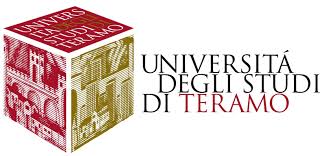 Finalità e ambito di applicazione del Codice: Art. 1
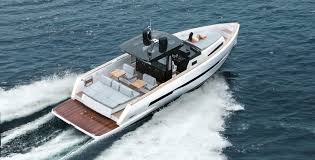 «Ai fini del presente codice si intende per navigazione da diporto quella effettuata in acque marittime ed interne a scopi sportivi o ricreativi e senza fine di lucro, nonché quella esercitata a scopi commerciali, anche mediante le navi di cui all'articolo 3 della legge 8 luglio 2003, n. 172, ferma restando la disciplina ivi prevista»
La nautica da diporto
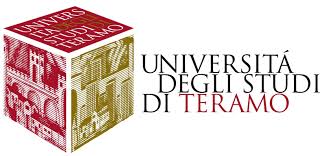 Art. 3 codice della nautica da diporto
«Le costruzioni destinate alla navigazione da diporto sono denominate: a) unità da diporto: si intende ogni costruzione di qualunque tipo e con qualunque mezzo di propulsione destinata alla navigazione da diporto; b) unità utilizzata a fini commerciali - commercial yacht: si intende ogni unità di cui all'articolo 2 del presente codice, nonché' le navi di cui all'articolo 3 della legge 8 luglio 2003, n. 172; c) nave da diporto maggiore: si intende ogni unità con scafo di lunghezza superiore a ventiquattro metri, misurata secondo la norma armonizzata UNI/EN/ISO/8666, e di stazza superiore alle 500 gros tonnare, di seguito GT, ovvero a 600 tonnellate di stazza lorda, di seguito TSL; d) nave da diporto minore: si intende ogni unità con scafo di lunghezza superiore a ventiquattro metri, misurata secondo la norma armonizzata UNI/EN/ISO/8666, e di stazza fino a 500 GT ovvero a 600 TSL, escluse le unità di cui alla lettera e); e) nave da diporto minore storica: si intende ogni unità con scafo di lunghezza superiore a ventiquattro metri, misurata secondo la norma armonizzata UNI/EN/ISO/8666, e di stazza fino a 120 GT ovvero 100 TSL, costruita in data anteriore al 1º gennaio 1967; f) imbarcazione da diporto: si intende ogni unità con scafo di lunghezza superiore a dieci metri e fino a ventiquattro metri, misurata secondo la norma armonizzata UNI/EN/ISO/8666; g) natante da diporto: si intende ogni unità a remi ovvero con scafo di lunghezza pari o inferiore a dieci metri, misurata secondo la norma armonizzata di cui alla lettera c), con esclusione delle moto d'acqua; h) moto d'acqua: si intende ogni unità da diporto con lunghezza dello scafo inferiore a quattro metri, che utilizza un motore di propulsione con una pompa a getto d'acqua come fonte primaria di propulsione e destinata a essere azionata da una o più persone sedute, in piedi o inginocchiate sullo scafo, anziché al suo interno»
La nautica da diporto
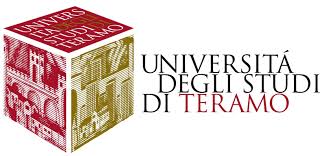 Art. 27 Codice della nautica da diporto
Natanti da diporto
«I natanti di cui all'articolo 3, comma 1, lettera f), sono esclusi dall'obbligo dell'iscrizione nell'Archivio telematico centrale delle unità da diporto (ATCN), della licenza di navigazione di cui all'articolo 23 e del certificato di sicurezza di cui all'articolo 26 (…)»
La nautica da diporto
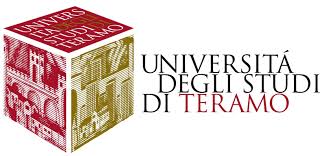 Il SISTE e l’iscrizione nell’Archivio Telematico Centrale delle unità da diporto
Art. 15 Codice della nautica da diporto
«1. Le navi e le imbarcazioni da diporto sono iscritte nell'Archivio telematico centrale delle unità da diporto (ATCN). 2. Il proprietario o l'utilizzatore in locazione finanziaria di una nave da diporto o di un'imbarcazione da diporto può chiedere l'iscrizione provvisoria dell'unità, presentando apposita domanda. 3. Le unità da diporto costruite da un soggetto privato per proprio uso personale e senza l'ausilio di alcuna impresa, cantiere o singolo costruttore professionale, possono essere iscritte nell'Archivio telematico centrale delle unità da diporto (ATCN), purché munite di attestazione di idoneità rilasciata da un organismo notificato ai sensi del decreto legislativo 11 gennaio 2016, n. 5, o autorizzato ai sensi del decreto legislativo 14 giugno 2011, n. 104 (…)».
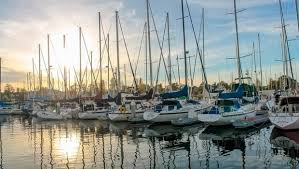 La nautica da diporto
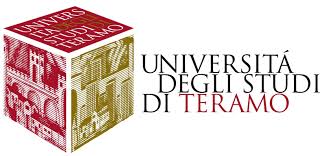 Il SISTE e l’iscrizione nell’Archivio Telematico Centrale delle unità da diporto
SISTE (Sistema Telematico Centrale della nautica da diporto)
- Archivio Telematico Centrale della nautica da diporto (ATCN)
- Ufficio di conservatoria centrale delle unità da diporto (UCON)
- Sportello Telematico del diportista (STED)
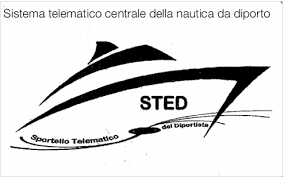 La nautica da diporto
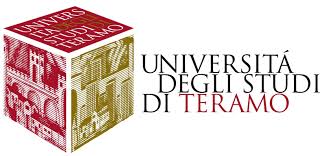 Art. 15 ter
Art. 15 bis
«1. Le navi che effettuano noleggio esclusivamente per finalità turistiche di cui all'articolo 3 della legge 8 luglio 2003, n. 172, possono essere iscritte nel registro internazionale di cui all'articolo 1 del decreto-legge 30 dicembre 1997, n. 457, convertito, con modificazioni, dalla legge 27 febbraio 1998, n. 30. 2. Le modalità di iscrizione sono determinate con il regolamento di attuazione del presente codice. 3. I documenti di navigazione per le navi di cui al comma 1 sono: a) la licenza di navigazione di cui all'articolo 22, che abilita la nave alla navigazione marittima internazionale; b) il ruolino di equipaggio, di cui all'articolo 38; c) il libro unico di bordo. 4. Il libro unico di bordo di cui al comma 3, lettera c), è disciplinato con il regolamento di attuazione del presente codice. 5. E' fatta salva, per le navi di cui al comma 1, la facoltà di sostituire la licenza di navigazione con l'atto di nazionalità di cui all'articolo 150 del codice della navigazione, e il ruolino di equipaggio con il ruolo di equipaggio, di cui all'articolo 170 del medesimo codice»
«Il proprietario o l'utilizzatore della nave da diporto in locazione finanziaria, in nome e per conto del proprietario, munito di procura con sottoscrizione autenticata, chiede l'iscrizione, anche provvisoria, nell'Archivio telematico centrale delle unità da diporto (ATCN), presentando allo Sportello telematico del diportista (STED) il titolo di proprietà e il certificato di stazza (…)»
La nautica da diporto
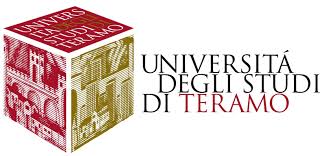 Art. 23 del Codice della nautica da diporto
Licenza di navigazione
«La licenza di navigazione per le navi e imbarcazioni da diporto, comprese le unità da diporto utilizzate a fini commerciali, è redatta su modulo conforme al modello approvato con decreto del Ministero delle infrastrutture e dei trasporti».
«Per lo svolgimento delle procedure amministrative, i documenti di bordo possono essere inviati allo Sportello telematico del diportista (STED) su supporto informatico o per via telematica. 6. Le navi da diporto per le quali il procedimento di iscrizione non sia ancora concluso possono essere abilitate alla navigazione dallo Sportello telematico del diportista (STED) con licenza provvisoria la cui validità non può essere superiore a sei mesi»
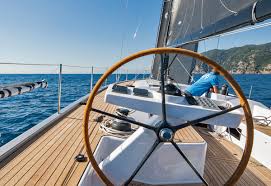 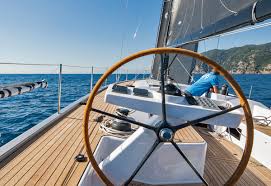 La nautica da diporto
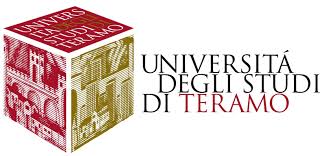 Art. 23 del Codice della nautica da diporto
«1. La licenza di navigazione per le navi e imbarcazioni da diporto, comprese le unità da diporto utilizzate a fini commerciali, è redatta su modulo conforme al modello approvato con decreto del Ministero delle infrastrutture e dei trasporti
 2. Sulla licenza di navigazione sono riportati il numero e la sigla di iscrizione ovvero il codice alfanumerico generato automaticamente dal Centro elaborazione dati su base nazionale per le unità da diporto immatricolate alla data di entrata in vigore del regolamento di attuazione di cui all'articolo 1, comma 217 e seguenti, della legge 24 dicembre 2012, n. 228, il tipo e le caratteristiche principali dello scafo e dell'apparato motore, il nome o la denominazione sociale del soggetto proprietario, il nome dell'unità se richiesto, il tipo di navigazione autorizzata, nonché la stazza per le navi da diporto. Sono annotati il numero massimo delle persone trasportabili, gli eventuali atti costitutivi, traslativi ed estintivi della proprietà e degli altri diritti reali di godimento e di garanzia sull'unità, nonché' l'eventuale uso commerciale dell'unità stessa. 
3. La licenza di navigazione e gli altri documenti prescritti sono mantenuti a bordo in originale o in copia autentica, se la navigazione avviene tra porti dello Stato. 
4. La denuncia di furto o di smarrimento o di distruzione dei documenti prescritti, unitamente ad un documento che attesti la vigenza della copertura assicurativa, costituisce autorizzazione provvisoria alla navigazione tra porti nazionali per la durata di trenta giorni, a condizione che il certificato di sicurezza dell'unità sia in corso di validità.
5. Per lo svolgimento delle procedure amministrative, i documenti di bordo possono essere inviati allo Sportello telematico del diportista (STED) su supporto informatico o per via telematica.
6. Le navi da diporto per le quali il procedimento di iscrizione non sia ancora concluso possono essere abilitate alla navigazione dallo Sportello telematico del diportista (STED) con licenza provvisoria la cui validità non può essere superiore a sei mesi»
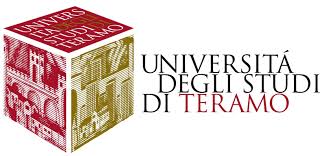 La nautica da diporto
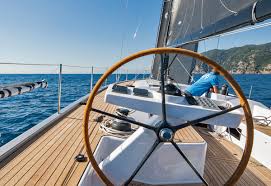 Art. 26 del Codice della nautica da diporto
«Certificato di sicurezza e certificato di idoneità al noleggio 1. Il certificato di sicurezza per le navi e per le imbarcazioni da diporto attesta lo stato di navigabilità dell'unità e fa parte dei documenti di bordo. Il rilascio, il rinnovo e la convalida del certificato di sicurezza sono disciplinati dal regolamento di attuazione del presente codice. 
1-bis. Il certificato di idoneità al noleggio attesta lo stato di idoneità dell'unità al noleggio ed è rilasciato dagli uffici circondariali marittimi e dagli uffici della motorizzazione civile. Il rilascio, il rinnovo e la convalida sono disciplinati dal regolamento di attuazione del presente codice».
La nautica da diporto
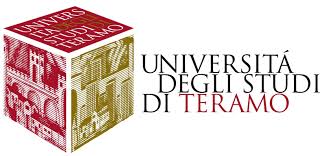 Sportello Telematico del Diportista (STED)
All’atto di iscrizione sono rilasciati dallo STED sia la  licenza di navigazione, che abilita alla navigazione, sia il certificato di sicurezza, che attesta lo stato di navigabilità
Secondo quanto previsto all’articolo 15 del Codice della nautica da diporto, allo STED sono demandate le pratiche relative alle variazioni di natura tecnica o giuridica
A titolo esemplificativo: la perdita di possesso dell’unità di diporto a seguito di reato contro il patrimonio; i provvedimenti dell’autorità giudiziaria o della pubblica amministrazione che comportano l’indisponibilità dell’unità, la 
perdita di possesso dell’unità di diporto per effetto di sentenza 
di organi giurisdizionali nonché la requisizione o cessazione degli 
effetti del contratto di locazione finanziaria
La nautica da diporto
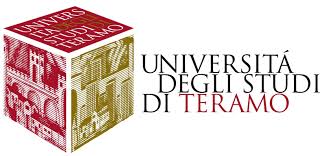 Contratti di utilizzazione delle unità da diporto
Art. 47. Noleggio di unità da diporto 
«1. Il noleggio di unità da diporto è il contratto con cui una delle parti, in corrispettivo del nolo pattuito, si obbliga a mettere a disposizione dell'altra l'unità da diporto per un determinato periodo da trascorrere a scopo ricreativo in zone marine o acque interne di sua scelta, da fermo o in navigazione, alle condizioni stabilite dal contratto. L'unità noleggiata rimane nella disponibilità del noleggiante, alle cui dipendenze resta anche l'equipaggio. 2. Il contratto di noleggio o di subnoleggio delle imbarcazioni e delle navi da diporto è redatto per iscritto a pena di nullità e deve essere tenuto a bordo in originale o copia conforme»
Art. 42. Locazione e forma del contratto 
«1. La locazione di unità da diporto è il contratto con il quale una delle parti si obbliga verso corrispettivo a cedere il godimento dell'unità da diporto per un periodo di tempo determinato. 2. Con l'unità da diporto locata, il conduttore esercita la navigazione e ne assume la responsabilità ed i rischi. 3. Il contratto di locazione delle imbarcazioni e delle navi da diporto è redatto per iscritto a pena di nullità ed è tenuto a bordo in originale o copia conforme. 4. La forma del contratto di sublocazione o di quello di cessione è regolata dal comma 3»
La nautica da diporto
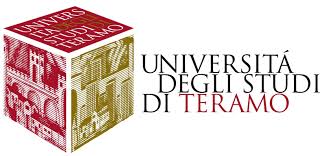 Responsabilità
«1. La responsabilità civile verso i terzi derivante dalla circolazione delle unità da diporto, come definite dall'articolo 3, è regolata dall'articolo 2054 del codice civile e si applica la prescrizione stabilita dall'articolo 2947, comma 2, dello stesso codice. 2. Ai fini dell'applicazione dell'articolo 2054, comma 3, del codice civile il locatario dell'unità da diporto è responsabile in solido con il proprietario e, in caso di locazione finanziaria, l'utilizzatore dell'unità da diporto è responsabile in solido con il conducente in vece del proprietario»
Art. 40 Codice della nautica da diporto
La nautica da diporto
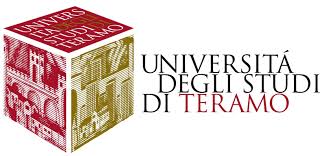 Assicurazione obbligatoria
«1. Le disposizioni del decreto legislativo 7 settembre 2005, n. 209, e successive modificazioni si applicano alle unità da diporto come definite dall'articolo 3, con esclusione delle unità a remi e a vela non dotate di motore ausiliario. 
2. Le disposizioni del decreto legislativo 7 settembre 2005, n. 209, e successive modificazioni, si applicano ai motori amovibili di qualsiasi potenza, indipendentemente dall'unità sulla quale vengono applicati. 
3. L'articolo 125 del decreto legislativo 7 settembre 2005, n. 209, si applica anche ai motori muniti di certificato di uso straniero o di altro documento equivalente emesso all'estero, che siano impiegati nelle acque territoriali nazionali. 
3-bis. Le disposizioni di cui ai commi 1, 2 e 3 si applicano alle unità da diporto utilizzate a fini commerciali di cui all'articolo 2 del presente codice, con l'obbligo di assicurazione della responsabilità per danni riportati dal conduttore e dalle persone trasportate»
Art. 41 Codice della nautica da diporto
La nautica da diporto
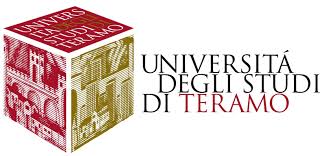 Mediatore del diporto
Art. 49 ter, Codice della nautica da diporto
«1. È istituita la figura professionale del mediatore del diporto. 
2. È  mediatore del diporto colui che mette in relazione, anche attraverso attività di consulenza, due o più parti per la conclusione di contratti di costruzione, compravendita, locazione, noleggio e ormeggio di unità da diporto. 
3. Il mediatore del diporto può svolgere esclusivamente l'attività indicata al comma 2 nonché, fermo restando quanto previsto dalle disposizioni di cui alla legge 4 aprile 1977, n. 135, e alla legge 8 agosto 1991, n. 264, le attività connesse o strumentali e svolge la propria attività professionale senza essere legato ad alcune delle parti da rapporti di collaborazione, di dipendenza, di rappresentanza o da rapporti che ne possano compromettere l'indipendenza. 
4. Il mediatore del diporto non può delegare le funzioni relative all'esercizio della professione, se non ad altro mediatore iscritto. 
5. Dopo la conclusione del contratto per la quale ha prestato la propria opera, il mediatore del diporto può ricevere incarico dal cantiere costruttore o comunque da una delle parti di rappresentarla negli atti relativi all'esecuzione del contratto medesimo.
6. Fatte salve le disposizioni di cui al presente articolo e all'articolo 49-quater del presente codice, ai mediatori del diporto si applica la disciplina di cui agli articoli 1754 e seguenti del codice civile»
La nautica da diporto
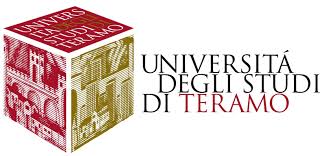 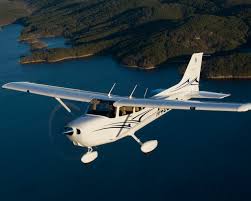 Disciplina del volo da diporto o sportivo
Legge 25 marzo 1985
n. 106
Art. 743 Codice della Navigazione «Agli apparecchi costruiti per il volo da diporto o sportivo, compresi nei limiti indicati nell'allegato annesso alla legge 25 marzo 1985, n. 106, non si applicano le disposizioni del libro primo della parte seconda del presente codice»
L’allegato alla legge definisce le caratteristiche degli apparecchi per il volo da diporto o sportivo